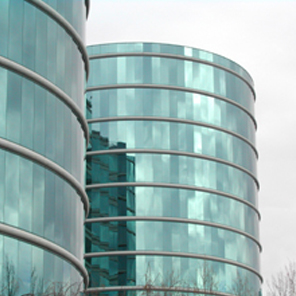 “What Could Possibly Go Wrong?” Thinking Differently About Security
Mary Ann Davidson
Chief Security Officer
Agenda
Why Do Anything Differently?
Speaking Differently
Thinking Differently
Building Differently
Conclusion
2
Why Do Anything Differently?
Adapt or die
“It’s infrastructure, duh…”
False prophets and magic security pixie dust
Most humans don’t speak Klingon
“There is nothing new under the sun” (Ecclesiastes)
Synthesizing ideas, canons, patterns from other disciplines helps you look at old problems in a new way…and find old solutions to new problems
Or start a revolution (e.g., OODA loop)
3
[Speaker Notes: 1b – Can use Mao’s long march as an example. 
2b – Maytag repair man/repairperson. Also infrastructure means “system” with all that encompasses
3b – extirpation of God – creation of new one.  There is no security technology that will save us.
4b – Ua mau ka ea – also S-ITP – also, “technology has outstripped policy makers’ ability to understand it”
5b – personal interest as a dilettante, also “applicability” – e.g.,  dead/dying languages,]
Speaking Differently About Security
“Translation” is a key skill
Don’t be afraid to ask dumb questions
De-geek your speak
Everyone from end users to policymakers needs to understand security at some fundamental level
The importance of analogies and examples
Good old Alice and Bob…
“If only we had 300,000 Little Dutch Boys…”
“Family of five starves to death, locked out of refrigerator…”
“5 people or a billion people…”
4
[Speaker Notes: 2b – how would the UN work without translators? How would treaties get signed without translators? Legislators cannot possibly understand everything. If technicians do not “explain” in terms that can be understood, they are losing their voice at the table.
3b – Richard Feynman’s O ring in ice water]
Thinking Differently About Security
We need to embrace principled – but not purist – thinking because the world isn’t perfect 
… and neither is security
Thinking differently is enhanced/enabled by synthesizing concepts from other disciplines
Economics
Game theory
Biology
Military strategy and tactics
…
5
[Speaker Notes: 1b 
Systemic risk – 2008 housing meltdown
Resource allocation – time money and qualified people are always constrained
Crowding out effect – doing dumb stuff crowds out more valuable work
Opportunity cost – what could you do with same resources
2b Game theory – third party static analysis – why it is bad public policy. Also, “we must all hang together or we shall surely all hang separately”
3b “ do unto others”]
Thinking Differently About Security
Economics rules the world
Systemic risk (cannot be mitigated)
Efficient resource allocation (time, money and people are always constrained)
“Crowding out effect” 
Opportunity cost
Cost avoidance
Market signaling
Moral hazard
6
[Speaker Notes: 1b 
Systemic risk – 2008 housing meltdown
Resource allocation – time money and qualified people are always constrained
Crowding out effect – doing dumb stuff crowds out more valuable work
Opportunity cost – what could you do with same resources
Market signaling – already happening in procurement
Moral hazard – not rewarding people for bad risk taking
2b Game theory – third party static analysis – why it is bad public policy. Also, “we must all hang together or we shall surely all hang separately”
3b “ do unto others”]
Thinking Differently About Security
Game theory 
Prisoner’s Dilemma
Biology
Chemical signaling/chemical defenses
Deception
Military strategy/tactics
Multiple applicable concepts
7
[Speaker Notes: 1b 
Systemic risk – 2008 housing meltdown
Resource allocation – time money and qualified people are always constrained
Crowding out effect – doing dumb stuff crowds out more valuable work
Opportunity cost – what could you do with same resources
Market signaling – already happening in procurement
Moral hazard – not rewarding people for bad risk taking
2b Game theory – third party static analysis – why it is bad public policy. Also, “we must all hang together or we shall surely all hang separately”
3b “ do unto others”]
The Network is the Battlefield (1)
Network centric warfare seeks to translate an information advantage, enabled in part by information technology into a competitive advantage through the robust networking of well-informed geographically dispersed forces
Major tenets of network centric warfare:
A robustly networked force improves information sharing; 
Information sharing enhances the quality of information and shared situational awareness 
Shared situational awareness enables collaboration and self-synchronization, and enhances sustainability and speed of command; and 
These, in turn, dramatically increase mission effectiveness 
(Source: Wikipedia)
8
The Network is the Battlefield (2)
US (for example) is increasingly practicing information-centric warfare 
Ability to get real time information to war fighters requires connection of disparate systems
…potentially eliminating several natural defensive boundaries
…and forcing defense of the entire network
…leading to Isandlwana or Rorke’s Drift?
As warfighting increasingly relies upon an IT backbone, the network itself becomes the battlefield
Superior force-of-conventional-arms – hard to get
Superiority of cyber-arms – potentially easier
Attacker’s Goal: disrupt defender’s ability to wage war and prevent the use of information (or other) technology
9
…Which May Favor Adversaries
Information (and information technology) is seen as a force multiplier, but can over reliance become an Achilles’ backbone?
Technology no longer a force multiplier if enemies can steal it
…Or taint the information
Are network elements designed for their threat environment?
Lack of situational awareness on the network an issue 
Who is on the network?
Friend or foe?
What is on the network?
What is my “mission readiness”?
What’s over the hill?
“He who defends everything defends nothing.” – Frederick II
10
[Speaker Notes: Radar as a game changer – e.g., WWII, Battle of Britain
SCAP and other attempts are getting us closer to situational awareness, but it should be noted that over taxonimizing network elements makes it hard for suppliers to know what is important (e.g., should every control on an ERP system be machine readable/standardized?]
Building Differently
Sid Sibi Pacem Para Bellum
“Who” we build 
“What” we build
11
[Speaker Notes: Could also add Where we build – because in some cases the only way to avoid the asymmetric risk is not to create it]
Building Differently – Who We Build
Basic security education can’t start too early
“Look both ways before crossing the Internet…”
University curricula must change to reflect building of IT as infrastructure
…that will be attacked
…successfully in some cases
Security (design, defensibility, delivery…) is foundational just as structural engineering is foundational for physical infrastructure
Currently, vendors must educate every CS grad in basic, basic, basic security
…and spend millions fixing avoidable, preventable design and code defects
12
Building Differently – Who We Build
We need cyber engineers much more than cyber SEALs
Especially since some terrain is indefensible…but shouldn’t be
How to do it
All CS and many related classes must embed and reinforce security concepts (just like structures!)
Red team/blue team as part of all CS classes
Accreditation bodies should force curricula change
Equivalent of EIT/PE?
13
Building Differently – What We Build Innately Defensible Software
The US Marine Corps is a lethal fighting force
But does not assume “no casualties and an unbreachable perimeter”
And Marines understand what is strategic to defend (e.g., Henderson Field)
“Every Marine a rifleman…”
Products must self defend, every one of them
“Armed guards” will not work any better than bastion defenses, particularly as apps become collaborative
N devices should not require n defenders
Mentality shift in development to disallowing every other possible future use instead of allowing all possible future uses
14
Building Differently – What We Build Self-Aware Networks (1)
Lack of situational awareness is caused by lack of basic  information
Who’s on my network?
What is on my network?
What is my “mission readiness” (performance, bandwidth, security posture)
What is happening that I should be worried about?
Causes
No standards for what data is collected 
No standards for format (though some contenders)
SIEM vendors can’t correlate non-existing data
Value add is the BI component, not “translation services”
15
Building Differently – What We Build  Self-Aware Networks (2)
Government could enforce such standards as a public good
Example: Transcontinental Railroad
Or find other ways (procurement, “certifications”) to force the market to provide situational awareness (e.g., SCAP)
Could enable “dynamic redoubts” 
Reconfiguring networks and products that go to “DEFCON-n” when under attack
16
Building Differently – What We Build Innately Defensible Data
Search (and-destroy) engines? 
What data is where on my networks?
Options include report/retrieve/erase/destroy?
The corollary to information lifecycle management/data retention is what you should not have/use/keep
Can help with security/privacy housekeeping as well as data retention policy
More flexible access models?
Self sealing/time-to-live (TTL) data 
Narrow risk/attack vector through more contextual access (time of day/pattern of use/who do I think you are/what device are you using)
17
[Speaker Notes: Discovery issues force settlement on many companies]
Building Differently – What We Build E-M-Based Networks
Fighter pilots “win” based on agility (Boyd’s energy-maneuverability (E-M) theory)
OODA (observe, orient, decide, act)
OODA was an air warfare concept that changed the face of war (notably in Gulf War I)
And has been applied to other disciplines
Is there applicability to cyber-offense and defense?
If targets are not static but evolving, it might
18
“What Could Possibly Go Wrong?”
Driverless cars 
… with profusion of “updateable” software 
… married with GPS/user-specific location
Armaments with IP addresses
Electronic medical records
…much more broadly accessible/hackable than paper ones
“Child-proof hand grenades…”
19
Summary
90% of life is solving the right problem
We cannot improve cybersecurity by hiring more digital Dutch boys
We need to speak, think and act differently than what we are doing now
Which in turn requires cultivating one’s inner dilettante in a targeted way
The art of war has much to teach us about defending the network battlefield
20
Remember
At Dawn We Slept…
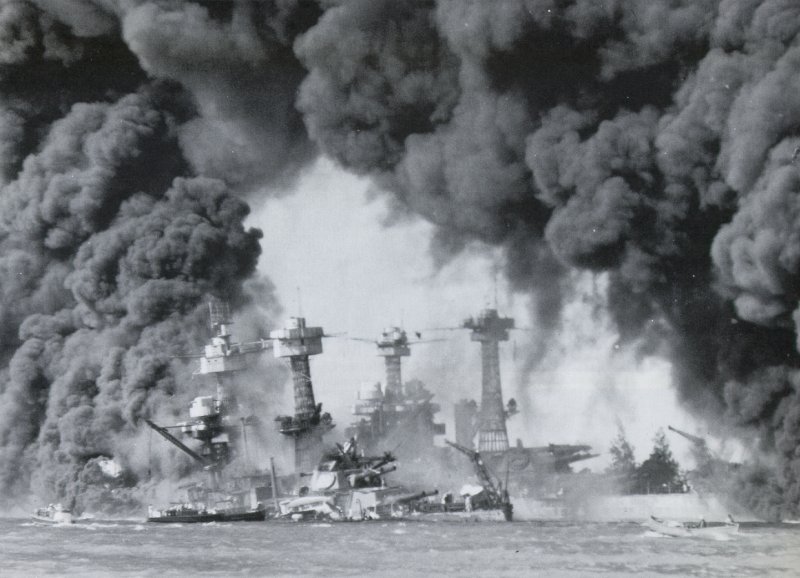 21
Resources
War Made New by Max Boot
Boyd: The Fighter Pilot Who Changed the Art of War by Robert Coram
Engineers of Victory: The Problem Solvers Who Turned the Tide in the Second World War by Paul Kennedy
How Markets Fail: The Logic of Economic Calamities by John Cassidy
Prisoner’s Dilemma by William Poundstone
Carnage and Culture by Victor Davis Hanson
22
Q
&
A
23
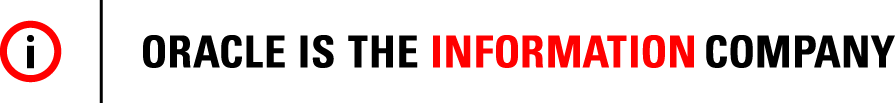 24